No-Scalpel Vasectomy“The ABCs of Vasectomy”
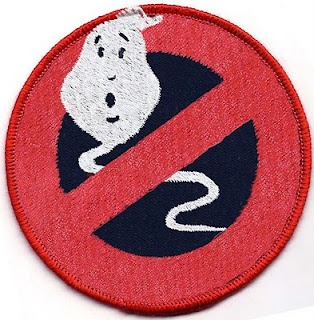 Lusaka, Zambia
2023

Michel Labrecque MD PhD
John Curington MD
Disclosures
Nothing to disclose.


No financial gain. We do this because it’s important.
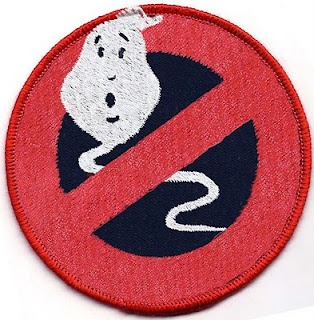 Elizabeth and Peter
The couple comes to you for their 2 week old’s well child visit.  E, a 28 year old G3P3, asks about pain at her c-section incision site.  Healing well.
You ask what they use or plan to use for birth control.  They are at a loss.
Pregnancy was unintended, and occurred after copper IUD expulsion.  They want no more children. E has migraine headaches with visual aura.  
Peter is worried about Elizabeth- says they can’t have another child.  What are Elizabeth’s options?
[Speaker Notes: Migraine with aura is 4 for COCs on US MEC chart
2 articles list previous expulsion as risk factor for future IUD expulsion
CIN isn’t a contraindication for IUD, but cervical cancer is]
Elizabeth and Peter
Why do we ask first about Elizabeth?
Is this gender bias?
What are the options for the couple?  
What is the role of the man in contraception?
[Speaker Notes: Migraine with aura is 4 for COCs on US MEC chart
2 articles list previous expulsion as risk factor for future IUD expulsion
CIN isn’t a contraindication for IUD, but cervical cancer is]
Organization
definition
 background
 how to do a vasectomy
 how to counsel
Vasectomy
Definition:
A vasectomy is a surgical procedure that cuts and/or blocks the vasa for the purpose of permanent contraception.
Why Vasectomy?
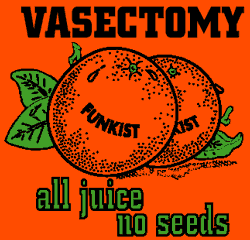 Permanent
Convenient
Reliable
Safe
Cost effective
[Speaker Notes: Failure rate over first year - 0.15% vs. 0.5% for BTL.  Comparable to implanon.  Nothing else better.  
-2nd most cost-effective contraception (after copper IUD)
Average vasectomy $500 (BTL $1300)
Overall cost savings of vasectomy compared to no contraceptive use over 5 years ~$14,000
Trussell J, The economic value of contraception: a comparison of 15 methods, American Journal of Public Health, 1995, 85(4):494–503.; Bartz, Rev Obstet Gynecol 2008]
Use of Vasectomy
Vasectomies are performed all over the world
 500,000 vasectomies per year in US
 60,000 vasectomies per year in Canada
[Speaker Notes: Barone MA, Hutchinson PL, Johnson CH et al: Vasectomy in the United States, 2002. J Urol 2006; 176: 232.]
Use of Vasectomy Worldwide
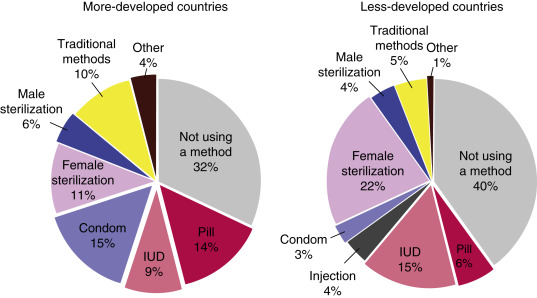 Population Reference, 2004. Bureau transitions in world population. Popul. Bull. 59, 1–40.
[Speaker Notes: Chandra A, Martinez GM, Mosher WD et al: Fertility, family planning, and reproduction health of U.S. women: data from the 2002 National Survey of Family Growth. Vital and Health Statistics 2005; 23: 1.]
Use of Vasectomy Worldwide
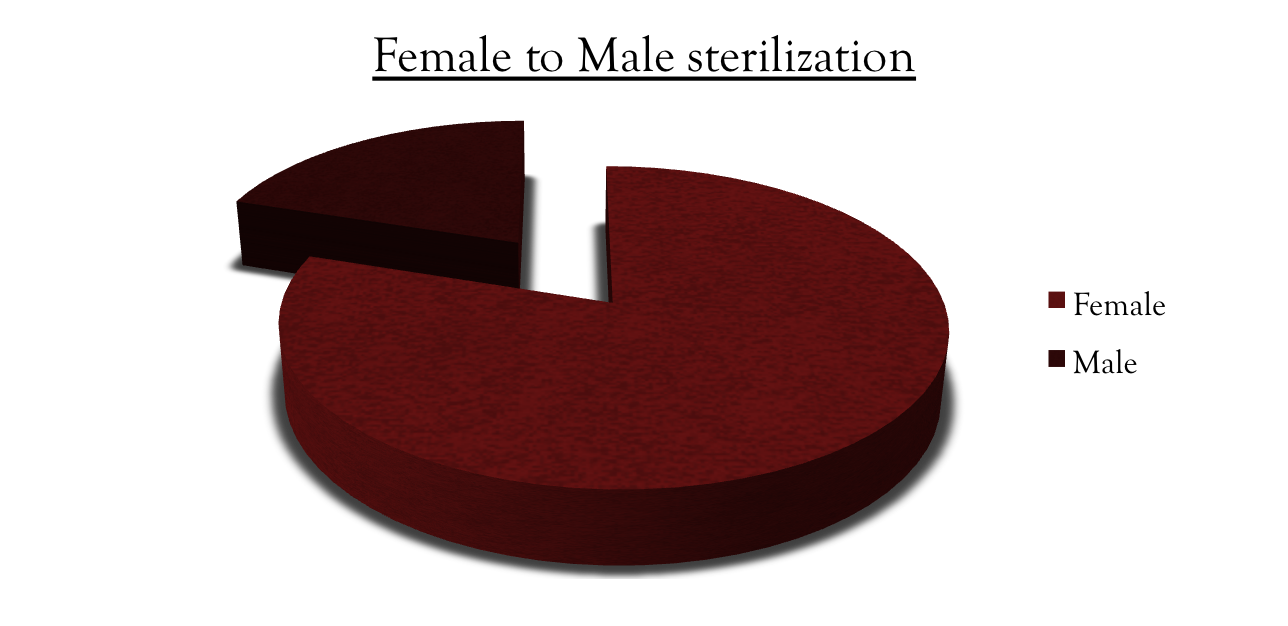 Vasectomy > Tubal Ligation
 New Zealand, Canada, UK, Bhutan, Denmark, Netherlands
EngenderHealth, WHO 2003
[Speaker Notes: Female sterilization exceeds Male sterilization 5:1. Yet compared to BTL, NSV has fewer complications, lower failure rate (0.15% v 0.5%), and lower cost. (Trussell, Contraception 2004, Jamieson Ob Gyn 2004, Peterson 1996, Bartz 2008)
Source: Engender health  Also, failed BTL has high risk of ectopic pregnancy, failed vasectomy has no increased risk of ectopic.
New Zealand 23%, UK 18%, US 11% (6%)]
Vasectomy Background
You too can do vasectomies!
Urologists
Family Physicians/General Practitioners 
General surgeons
Gynecologists
[Speaker Notes: Barone MA, Hutchinson PL, Johnson CH, Hsia J, Wheeler J. Vasectomy in the United States, 2002. J Urol 2006;176:232–6]
Vasectomy Background
Vasectomy safer than tubal ligation
20 times more risk of major complication with tubal ligation
[Speaker Notes: Smith GL, Taylor GP, Smith KF. Comparative risks and costs of male 
and female sterilization. Am J Pub Health 1985;75:370–4.]
Anatomy
What is the difference between sperm and semen?
Where is sperm made?
Where is semen made?
How does the sperm get to the semen?
[Speaker Notes: Chandra A, Martinez GM, Mosher WD et al: Fertility, family planning, and reproduction health of U.S. women: data from the 2002 National Survey of Family Growth. Vital and Health Statistics 2005; 23: 1.]
Anatomy
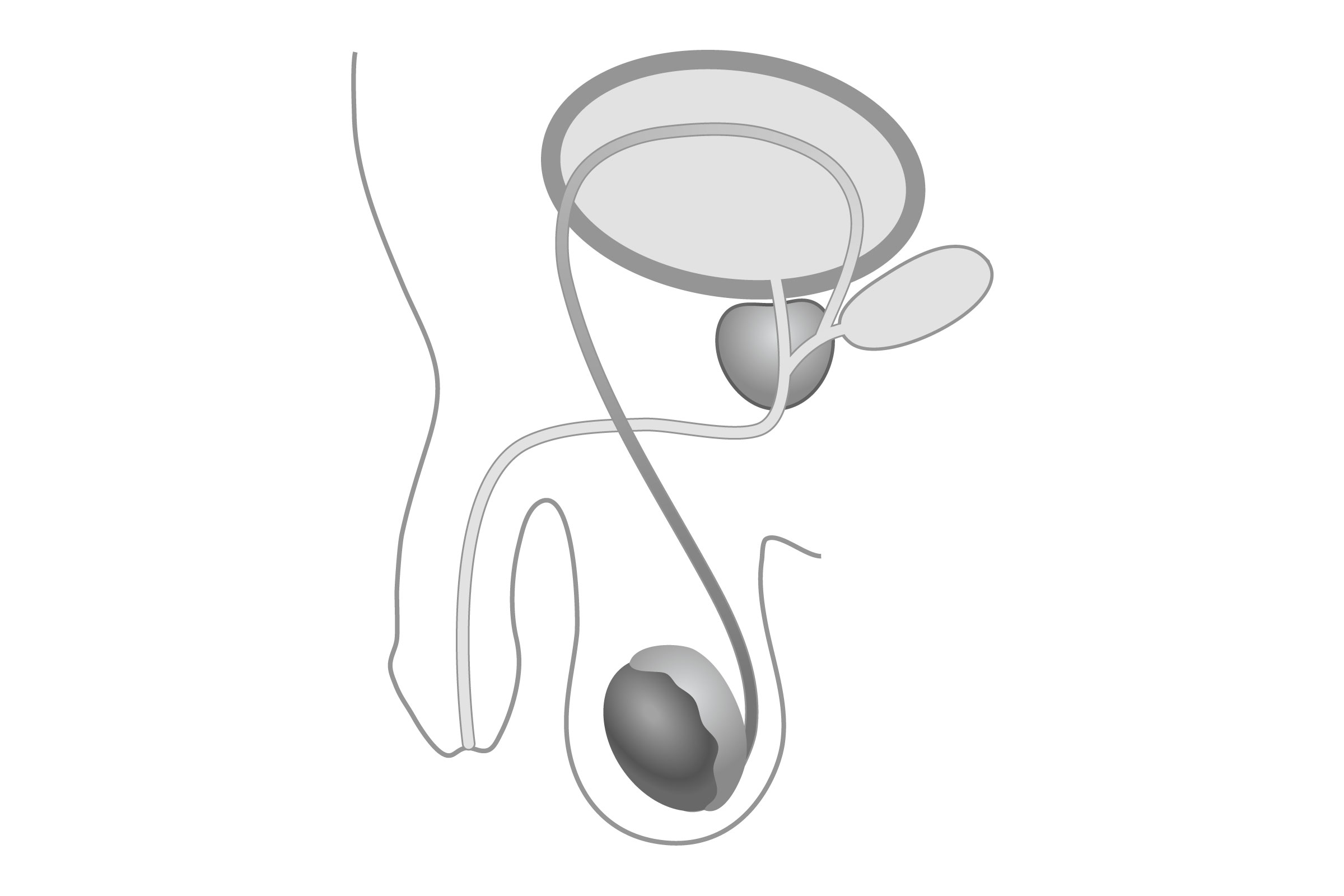 [Speaker Notes: Chandra A, Martinez GM, Mosher WD et al: Fertility, family planning, and reproduction health of U.S. women: data from the 2002 National Survey of Family Growth. Vital and Health Statistics 2005; 23: 1.]
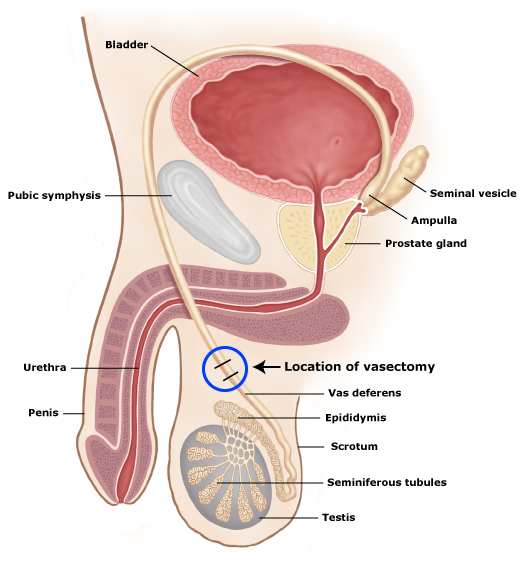 Anatomy
[Speaker Notes: Describe procedure briefly in terms of pre-and post. Preface with “This is how we describe the procedure to patients, especially to address common misconceptions…”
The easiest place to interrupt the flow of sperm in just above the testes where the vas tubes are just beneath the skin and very mobile.]
Anatomy
Which organs push semen out during ejaculation?
Does semen change after vasectomy?
[Speaker Notes: Chandra A, Martinez GM, Mosher WD et al: Fertility, family planning, and reproduction health of U.S. women: data from the 2002 National Survey of Family Growth. Vital and Health Statistics 2005; 23: 1.]
Anatomy
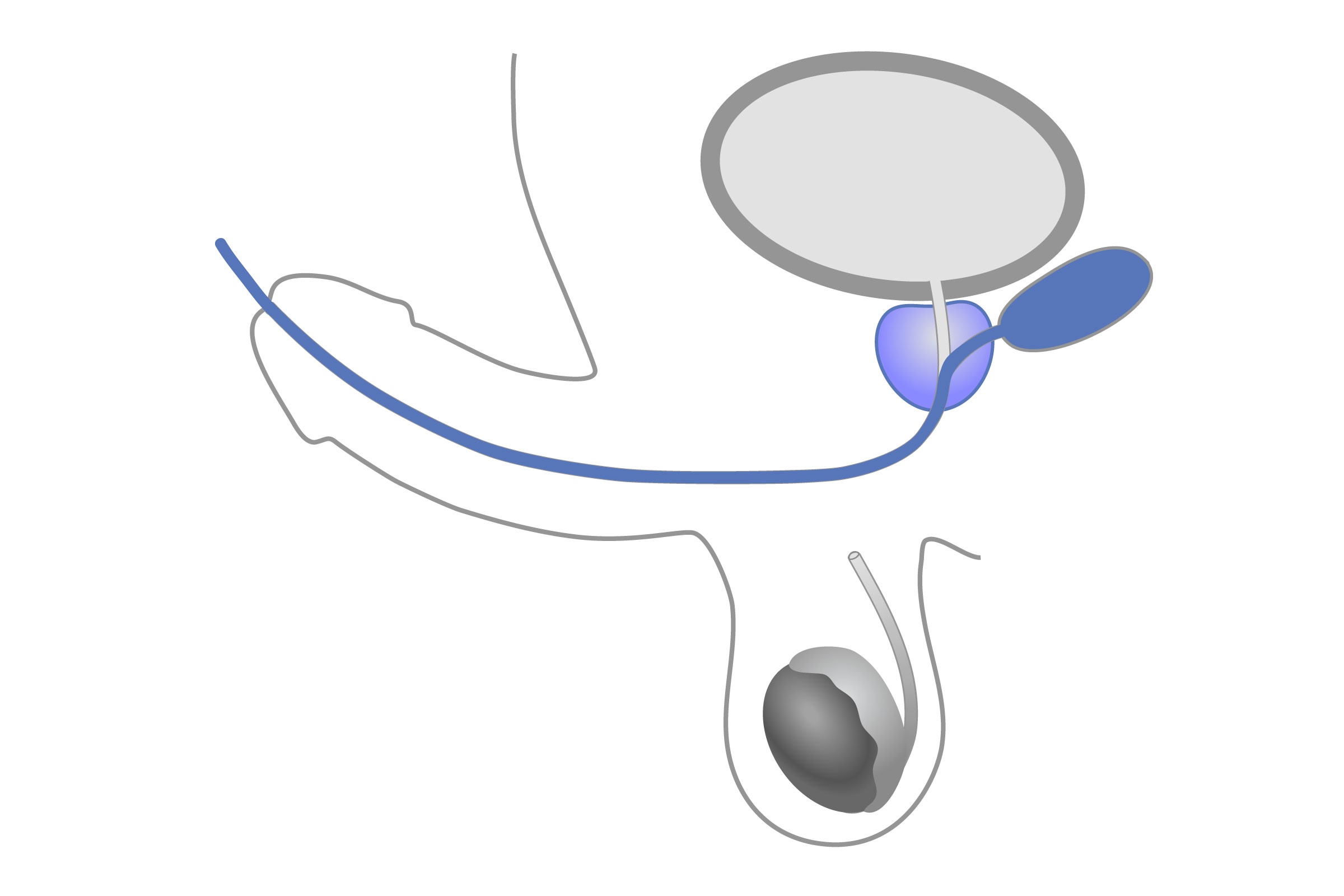 [Speaker Notes: Chandra A, Martinez GM, Mosher WD et al: Fertility, family planning, and reproduction health of U.S. women: data from the 2002 National Survey of Family Growth. Vital and Health Statistics 2005; 23: 1.]
Anatomy
Where is testosterone made?
How is testosterone sent to the body, muscles, etc?
Where is the main organ of sex drive?
Why does a vasectomy not affect sex drive?
[Speaker Notes: Chandra A, Martinez GM, Mosher WD et al: Fertility, family planning, and reproduction health of U.S. women: data from the 2002 National Survey of Family Growth. Vital and Health Statistics 2005; 23: 1.]
Anatomy
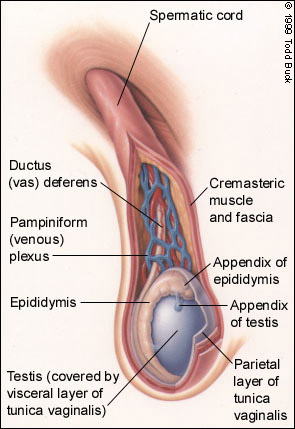 [Speaker Notes: Describe procedure briefly in terms of pre-and post. Preface with “This is how we describe the procedure to patients, especially to address common misconceptions…”
The easiest place to interrupt the flow of sperm in just above the testes where the vas tubes are just beneath the skin and very mobile.]
Vasectomy Procedure
There are two main techniques:

 traditional open technique
 no-scalpel technique
[Speaker Notes: To access vas
Many techniques to occlude it]
Traditional Vasectomy
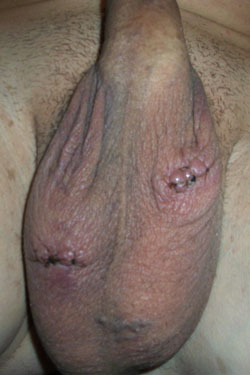 a scalpel incision is made in the scrotum
 the vasa are exposed and cut, tied, or otherwise blocked
 the scrotum is sutured closed
[Speaker Notes: Usually 2 incisions]
Why not use a scalpel?
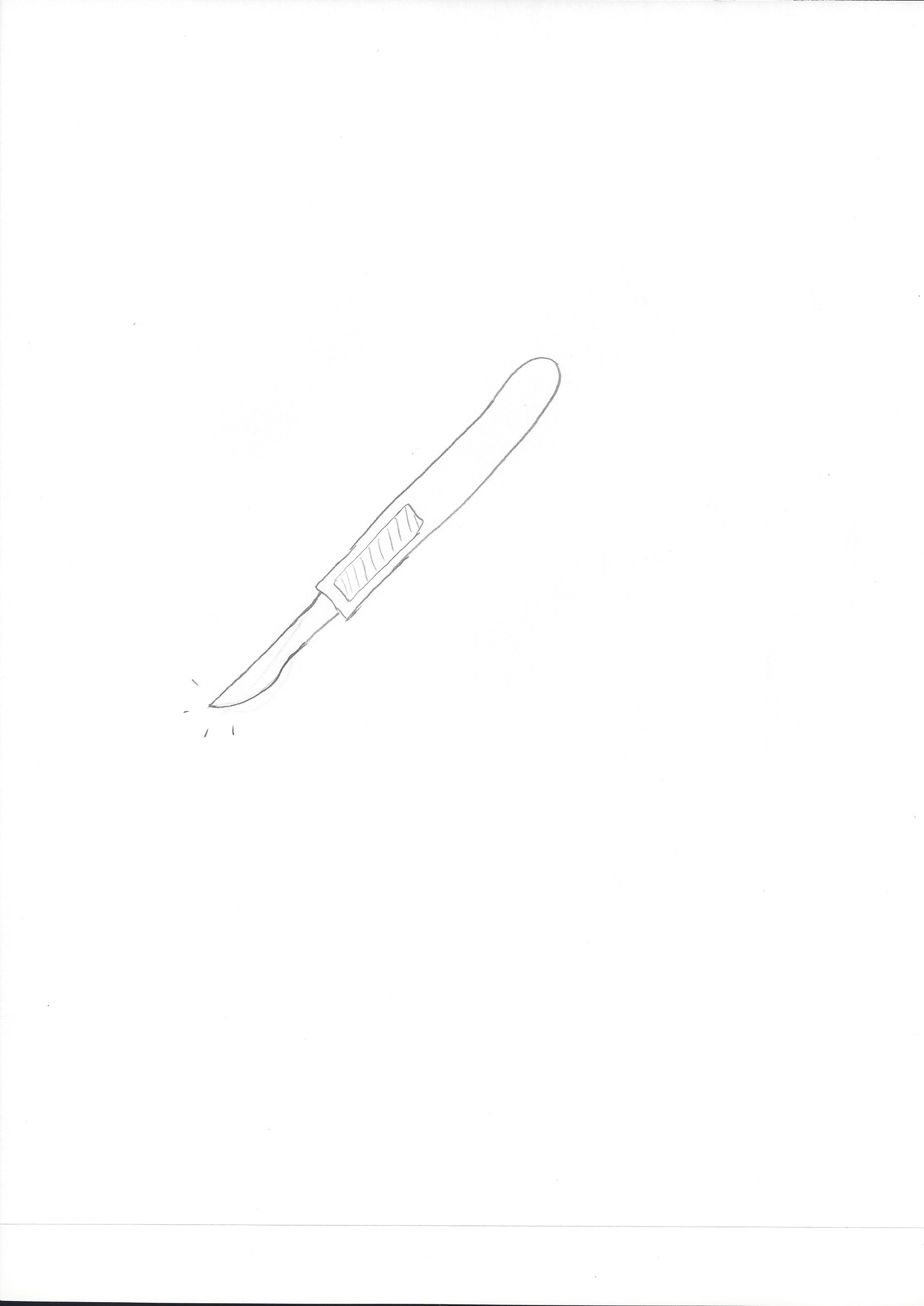 [Speaker Notes: Usually 2 incisions]
Minimally Invasive Procedures
Usually lower risk
Less chance of hurting other structures
Quicker recovery
Preferred by patients
No-Scalpel Vasectomy
vas is brought central with fingers
holder is applied around the vas
small puncture is made in the scrotum
vas is delivered through the puncture
vas is cut, tied, or otherwise blocked
repeat on the other side, same opening
Occlusion techniques
Separate
Cauterize
Interpose fascia
[Speaker Notes: Cut
Cautery
Tie or clip fascia]
No-Scalpel vs. Traditional
Sokal et al. 1999
[Speaker Notes: Sokal et al, Journal of Urology, Vol. 162, 1621–1625, November 1999 

Randomized trial of 1429 men at 8 sites in Brazil, Guatemala, Indonesia, Sri Lanka and Thailand.]
No-Scalpel Vasectomy
Let’s see this in pictures
Instruments
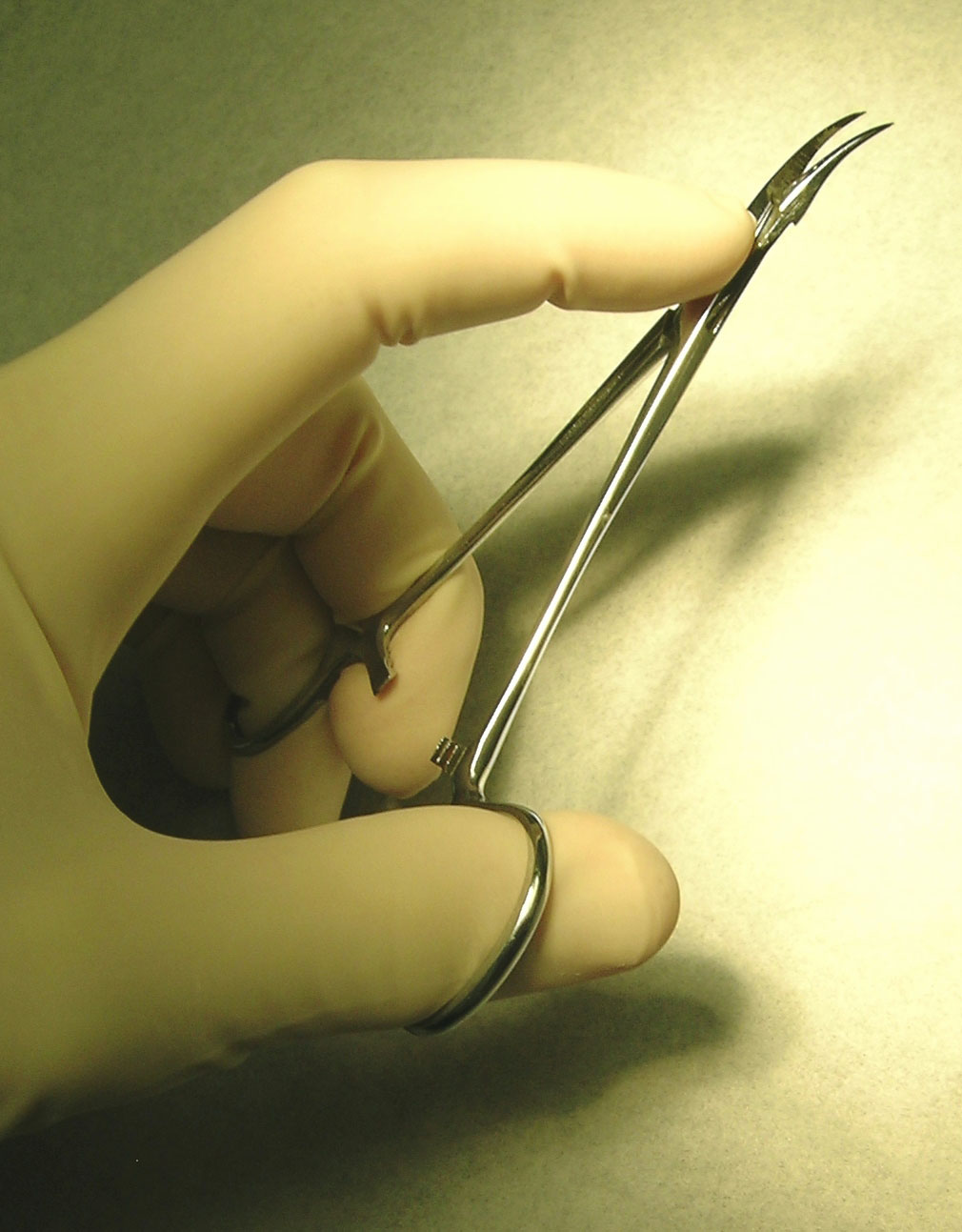 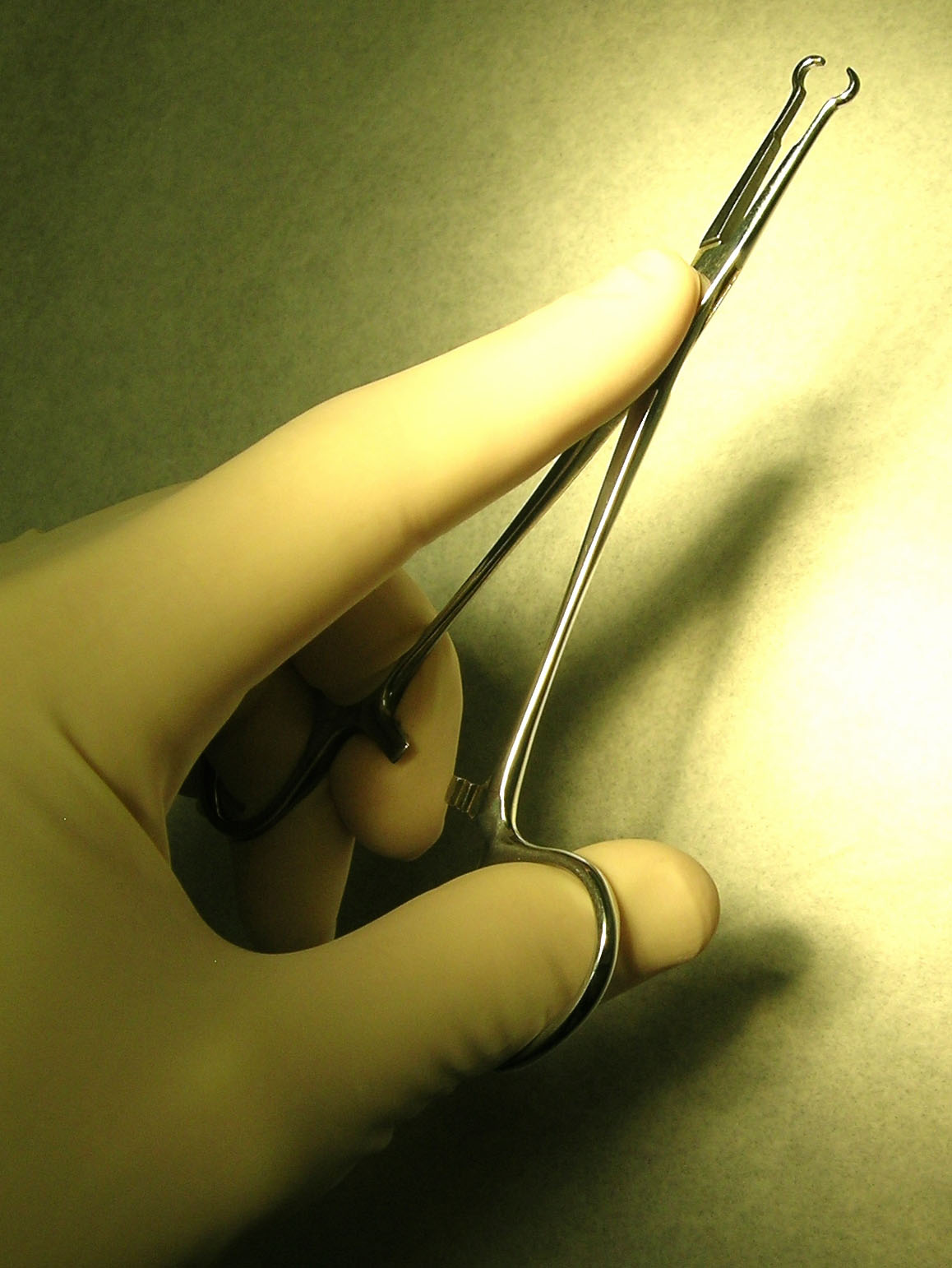 Ring forceps
Dissecting forceps
[Speaker Notes: Extra cutaneous vas fixation forceps (ring forceps)
Dissecting forceps]
Holding the vas
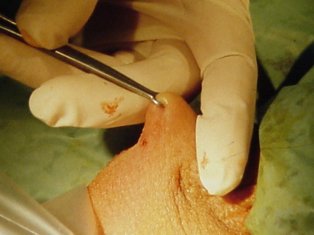 Puncturing the skin
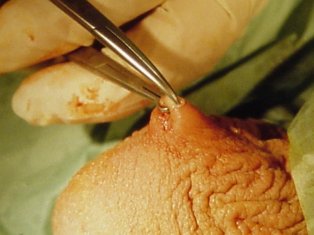 Stretching the opening
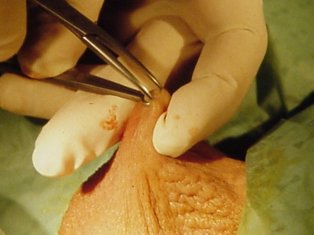 Hooking the vas
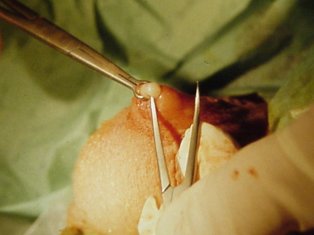 Cleaning the vas
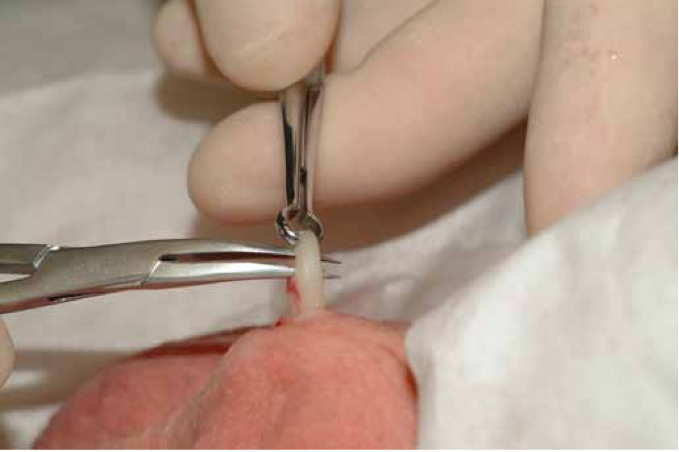 [Speaker Notes: Next few photos are from
Vasectomy Occlusion Technique Combining Thermal Cautery and Fascial Interposition 
Michel Labrecque 
International Braz J Urol 
Vol. 37 (5): 630-635, September - October, 2011]
Hemi-transecting the vas
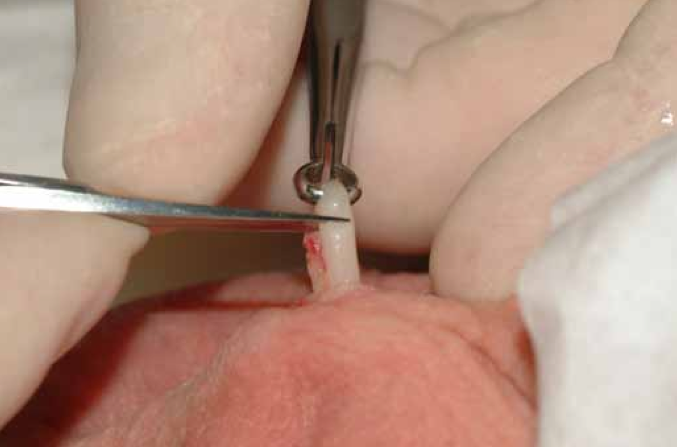 Hemi-transecting the vas
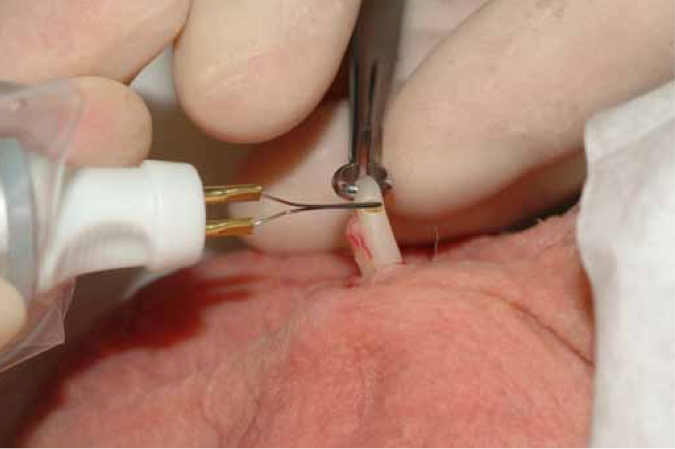 Intraluminal cautery
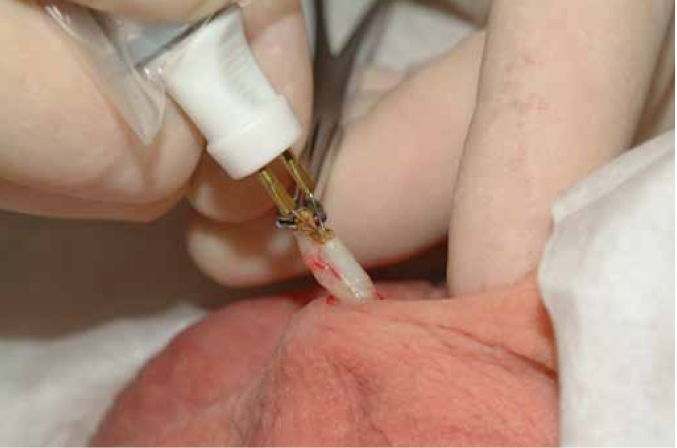 Finishing the transection
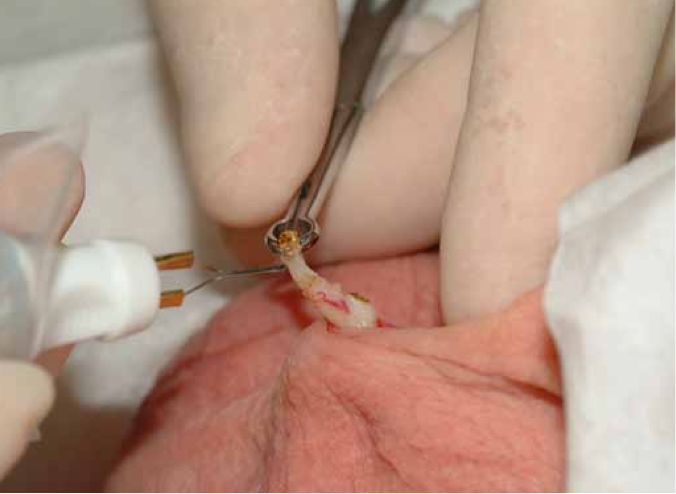 Pulling fascia over the vas
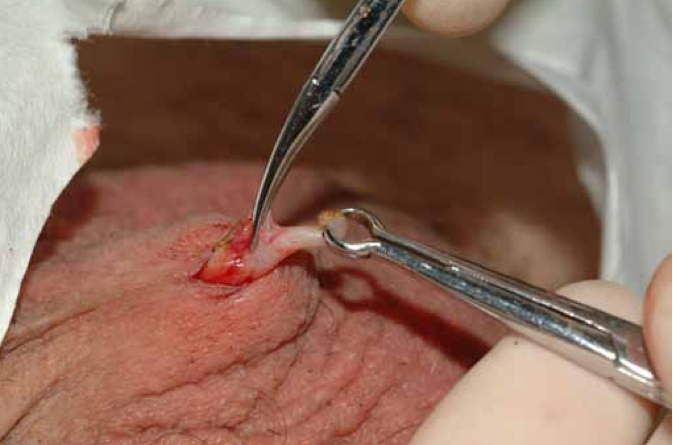 Exposing fascia to tie
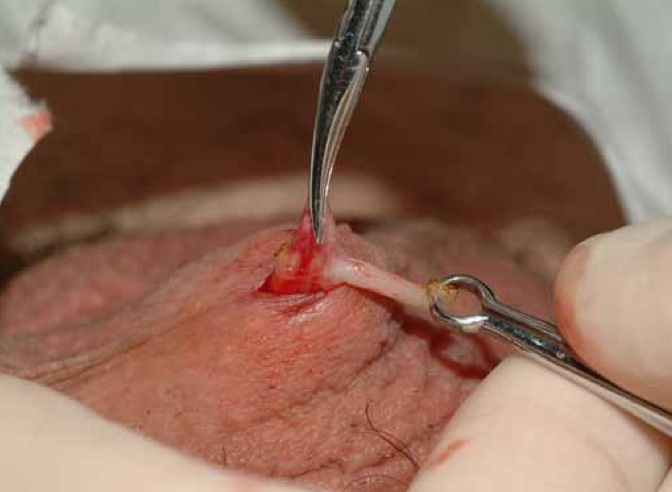 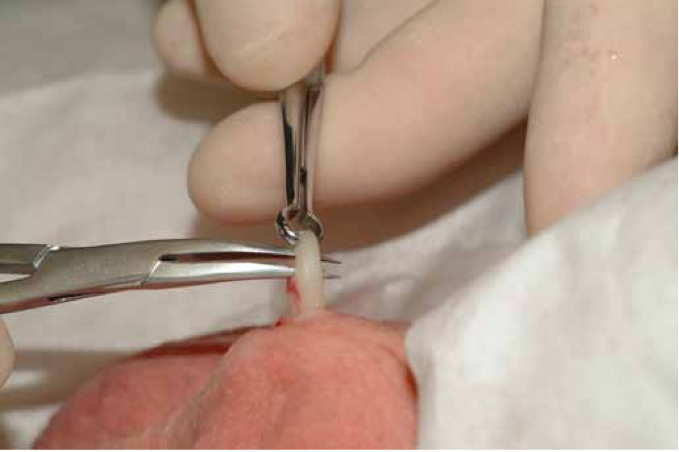 Preparing to tie the fascia
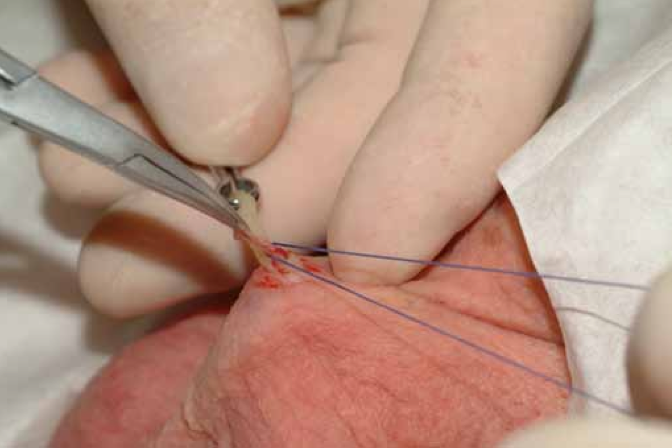 Tying the fascia
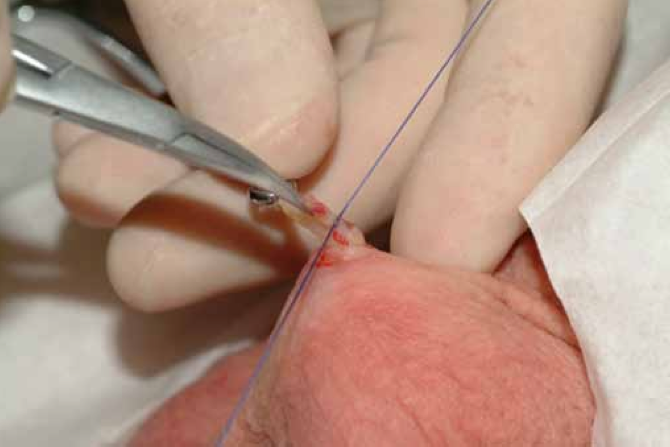 Finishing the other side
Of course, the procedure is repeated on the other side so that both tubes are cut.
No-Scalpel Vasectomy
Let’s see this in diagrams
Finding the vas
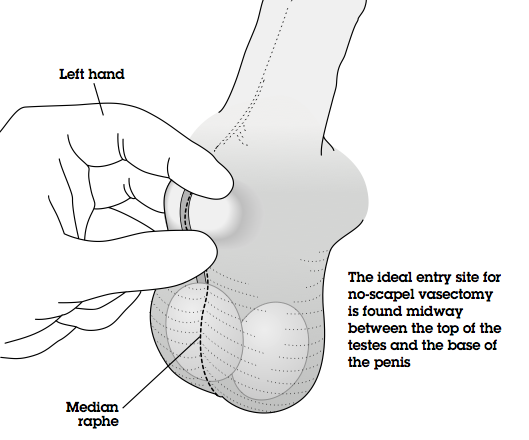 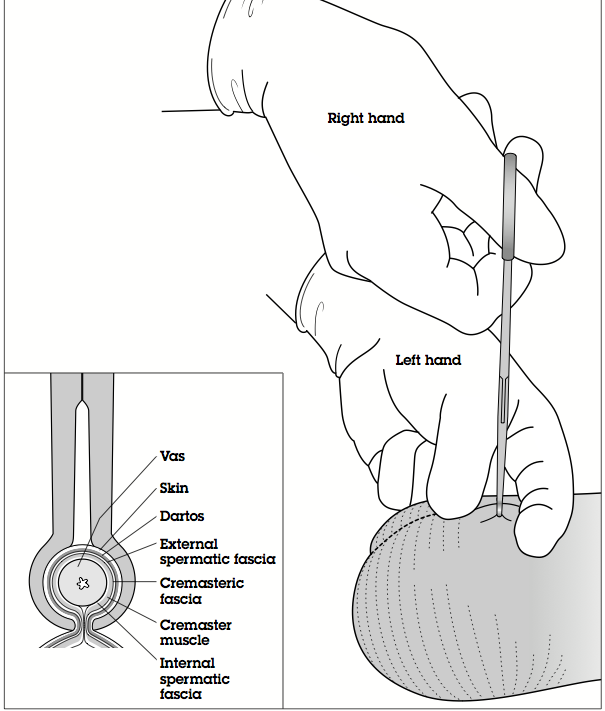 Grasping vas with ringed clamp
Grasping the vas
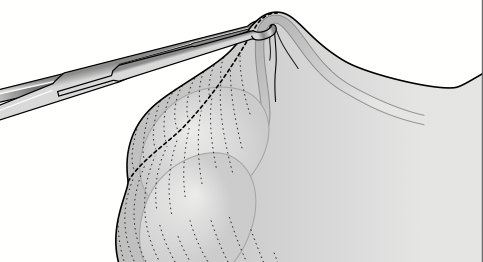 Accessing the vas
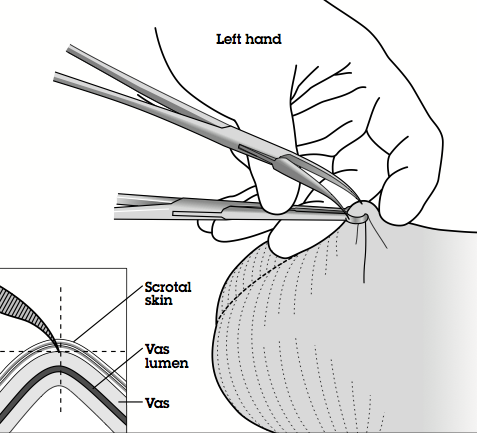 Accessing the vas
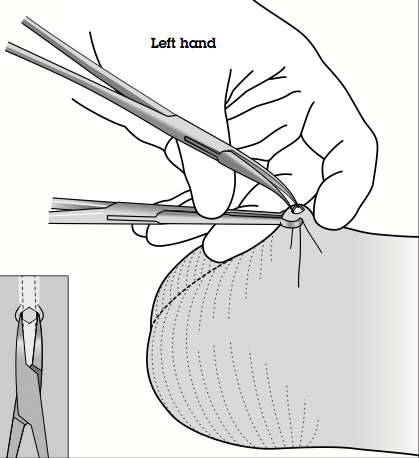 Delivering the Vas
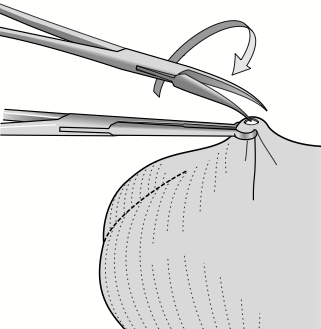 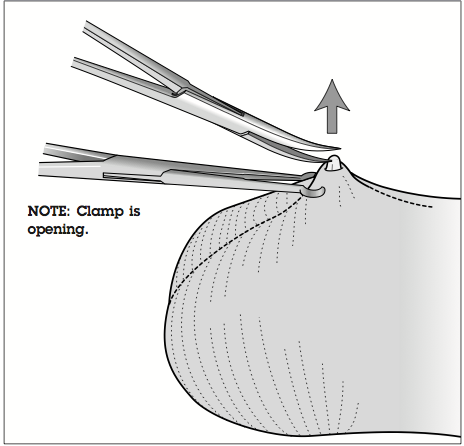 Re-grasping the vas
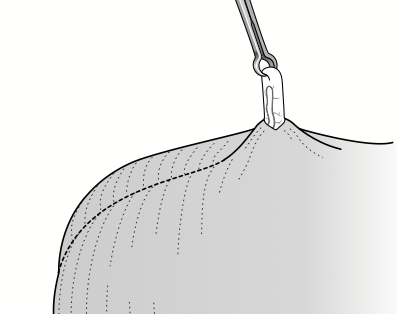 Cleaning the vas
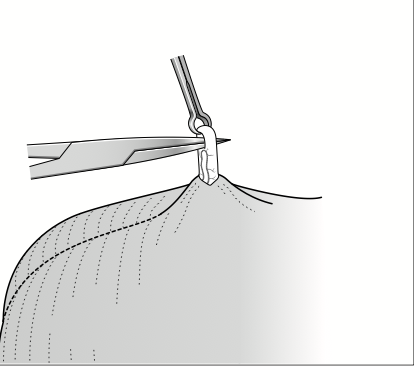 Cleaning the vas
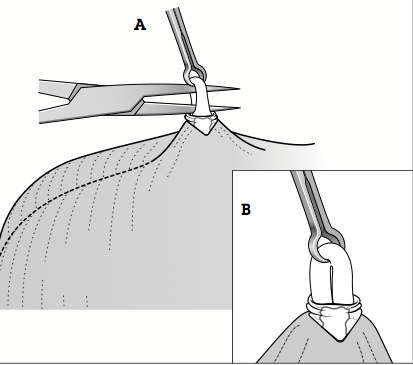 Cauterizing the vas
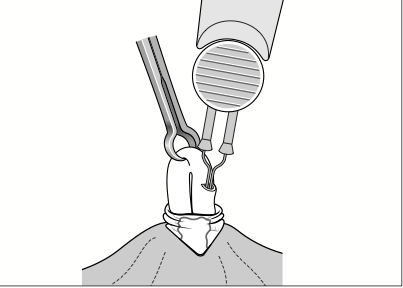 Then fascial interposition
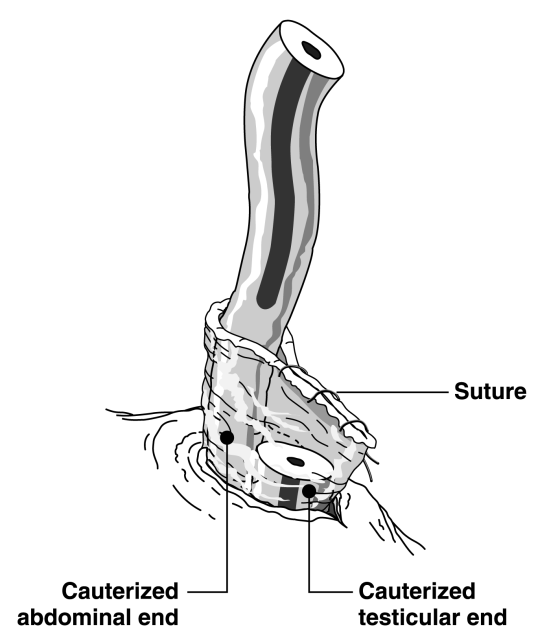 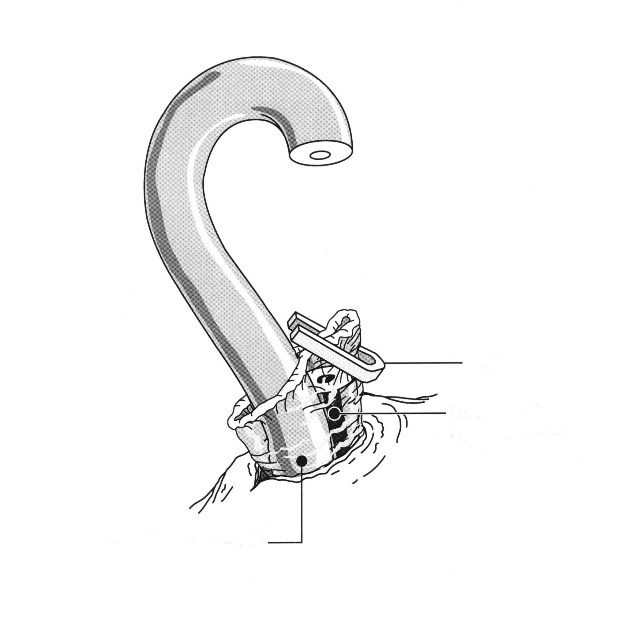 54
Let’s see this in film
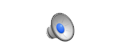 [Speaker Notes: From Michel Labrecque]
Summary of Technique
Find vasa
Numb vasa
Grasp vas
Deliver vas
Clean vas
Cauterize, Snip, Fascial Interposition
Repeat on other side
Counseling for Vasectomies
pre-vasectomy
post-vasectomy
Pre-Vasectomy Counseling
discuss patient’s reason for procedure
use a checklist
Pre-Vasectomy Counseling
discuss patient’s reason for procedure
use a checklist
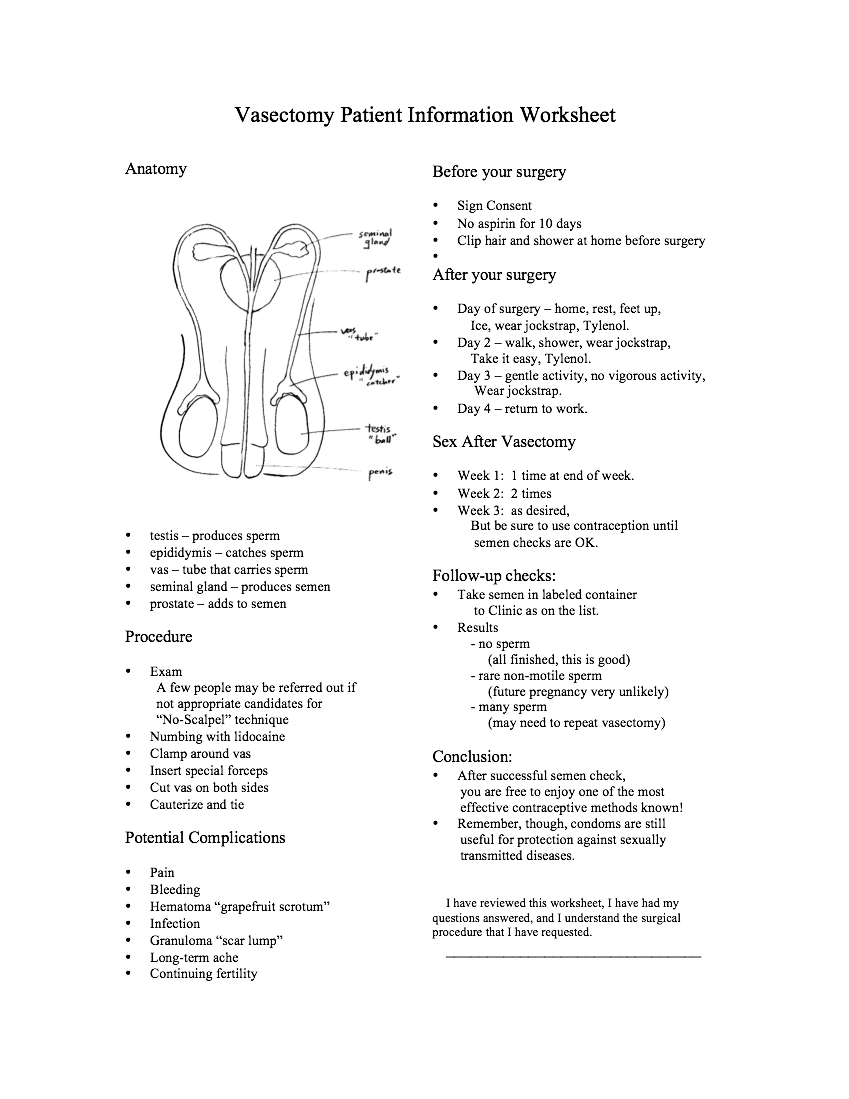 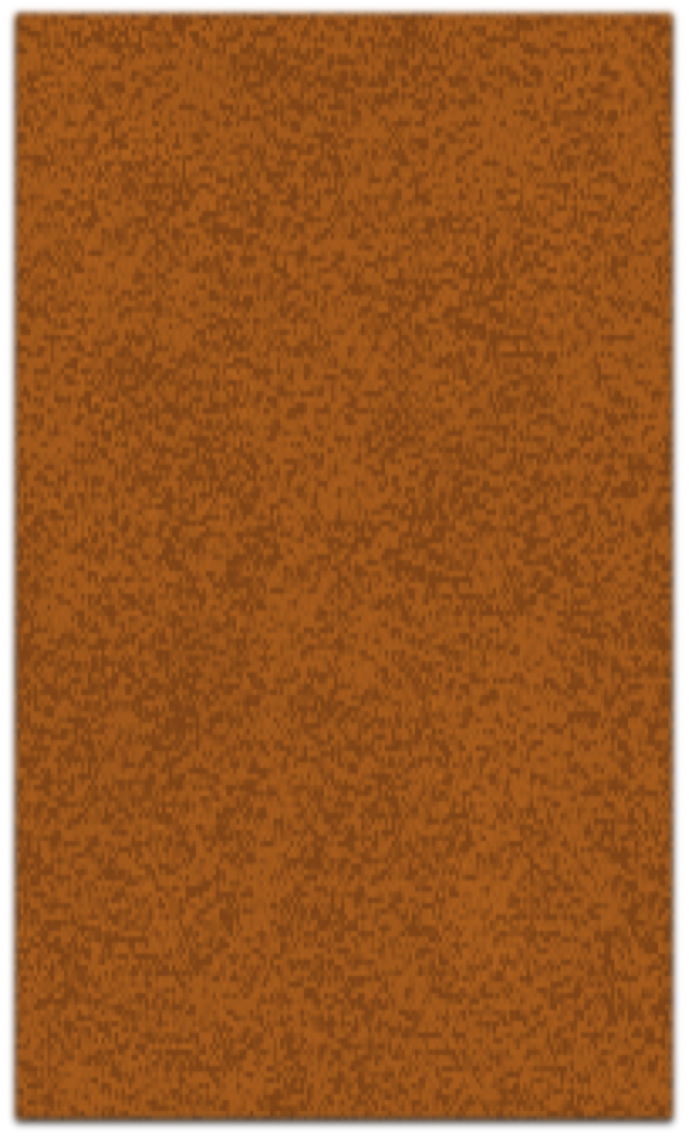 Vasectomy Counseling Checklist
simplifies your life
Pre-Vasectomy Counseling
discuss patient’s reason for procedure
use a checklist
know local consent laws
Pre-Vasectomy Counseling
discuss patient’s reason for procedure
use a checklist
know local consent laws
discuss that it is permanent and alternatives
Vasectomy is Essentially  Permanent !
Reversals
often not available 
very costly
more difficult than vasectomy (2-3 hours)
often do not work (only 50% pregnancy rate)
Vasectomy reversal
A man should not have a vasectomy if he is planning on having a vasectomy reversal later on.
Alternatives to Vasectomy
condoms
women’s contraception
abstinence
Pre-Vasectomy Counseling
discuss patient’s reason for procedure
use a checklist
know local consent laws
discuss that it’s permanent and alternatives
discuss benefits
Benefits of Vasectomy
very effective method of contraception
permanent
does not affect sexual feeling or drive
sharing of contraceptive responsability
Pre-Vasectomy Counseling
discuss patient’s reason for procedure
use a checklist
know local consent laws
discuss that it’s permanent and alternatives
discuss benefits 
discuss risks 
not immediately effective
Why continuing sperm?
Residual sperm
Recanalization
you missed a tube (rare)
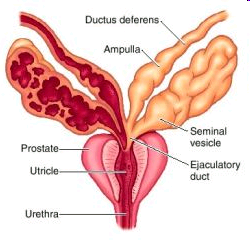 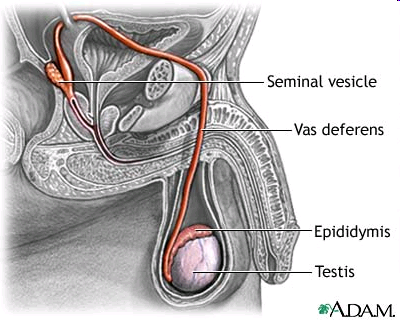 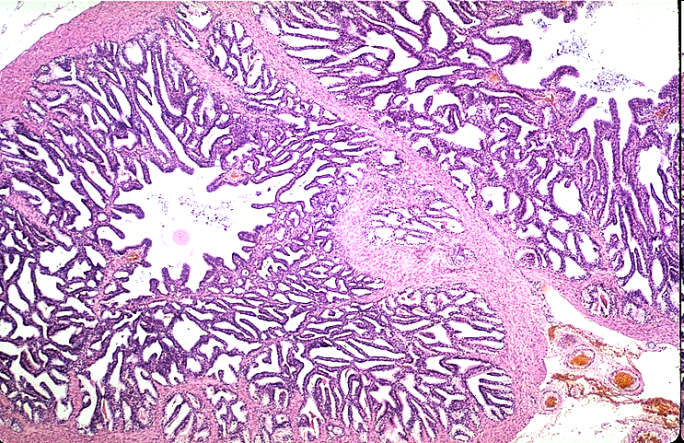 Time to Zero Sperm
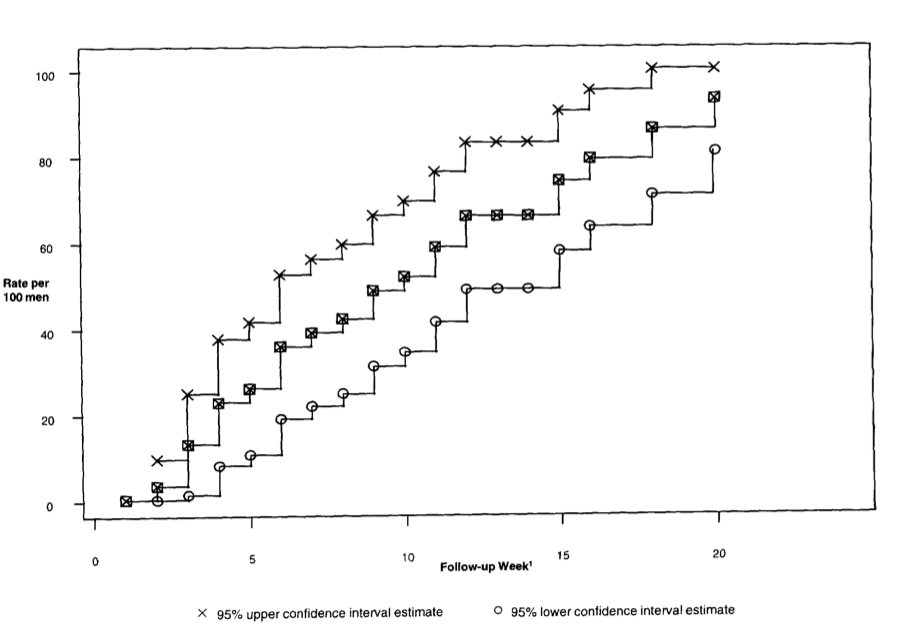 percentage of men with azoospermia as the weeks pass
Certes et al. Results of a Pilot Study of the Time to Azoospermia after Vasectomy in Mexico City.  Contraception. 1997
[Speaker Notes: Certes et al. Results of a Pilot Study of the Time to Azoospermia after Vasectomy in Mexico City.  Contraception. 1997]
Continuing sperm in semen
Usually because sample too early
wait three to four months
rare sperm usually cause no pregnancy
copious sperm require
retesting
repeat vasectomy if still copious
Pregnancy after Vasectomy
Important to counsel patients about this
1 pregnancy per 1000 vasectomies (with cautery and fascial interposition)
About ½ from sex soon after vasectomy
Remainder mostly recanalization
[Speaker Notes: Contraception Vol. 69, Issue 5, Pages 401-406]
Recanalization
a “bridge” of scar
fibroblasts
white blood cells
epithelial cells
micro-canalization
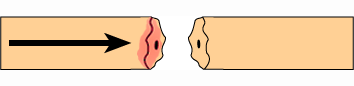 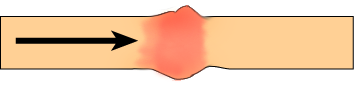 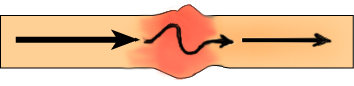 [Speaker Notes: The exact mechanism by which the vas recanalizes after vasectomy is not fully understood. Our best evidence are based on histologic studies most performed at the time of vaso-vasostomy. Putting a suture on the vas is a tricky business. On one hand, if the sutures are too tight, they either cut through the vas or cause the necrosis of the remaining stumps. On the other hand, if the sutures are not tight enough, the lumen remains open and sperm leak. Conceptually this is what happens in  both situations. 
However, in reality our body does not allow empty space. Within a few days after vasectomy a connecting bridge develops between the stumps of the cut vas. This bridge consists of connective tissue, sperm debris, white blood cells, and most important epithelial cells from the vas lumen]
Recanalization
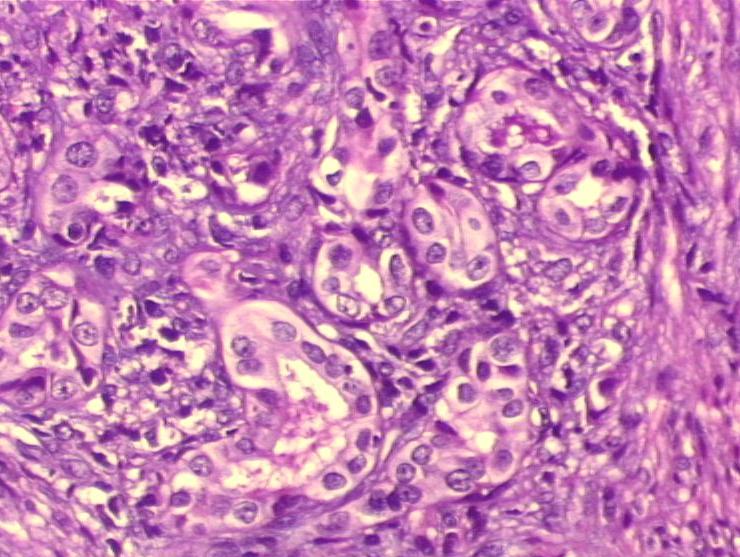 Proliferation of
  “microtubules”
   forms a 
“medusa head”
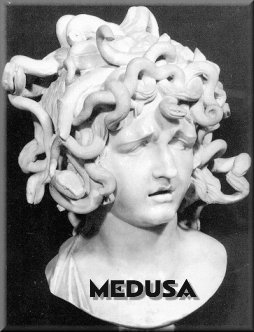 [Speaker Notes: These epithelial cells proliferate through the scar tissues creating epithelial tubules and small intramural ductus as you can see on this slide. This extensive network of micro channels is known as "Medusa's head" , named after a women from the Greek mythology whose hair was changed into serpents.  It is those ducts, each one searching to restore the continuity of the lumen, that are believed to be responsible for recanalization.]
Recanalization
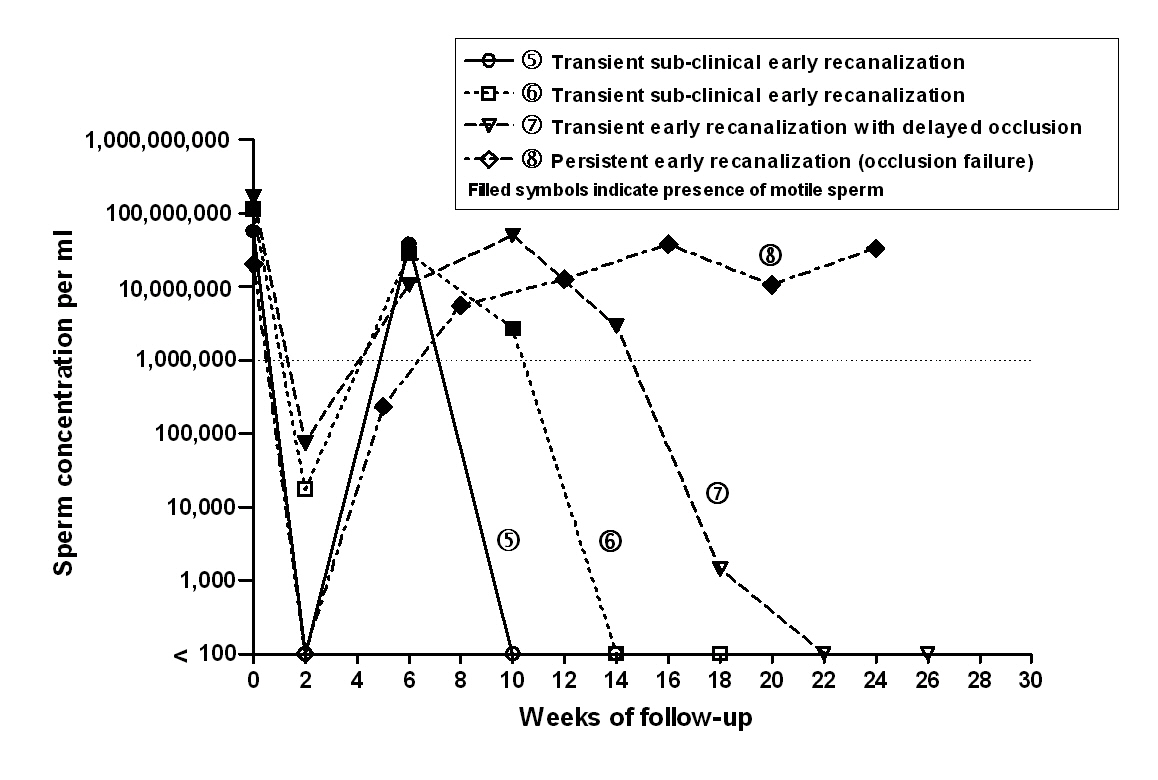 [Speaker Notes: Labrecque et al, BMC Urology, 2006]
Effective Occlusion Technique to Minimize Recanalisation
Cautery + fascial interposition
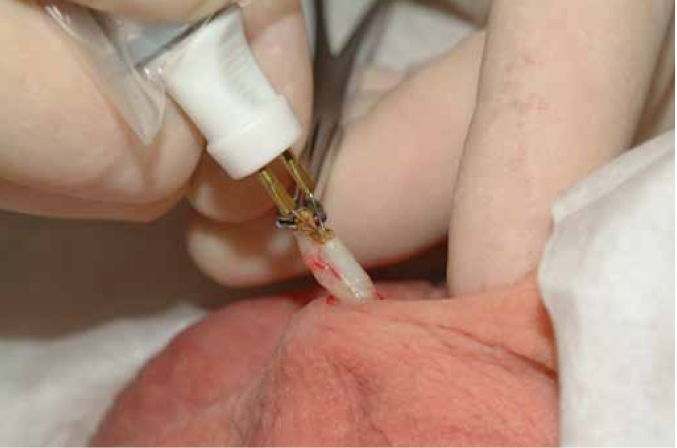 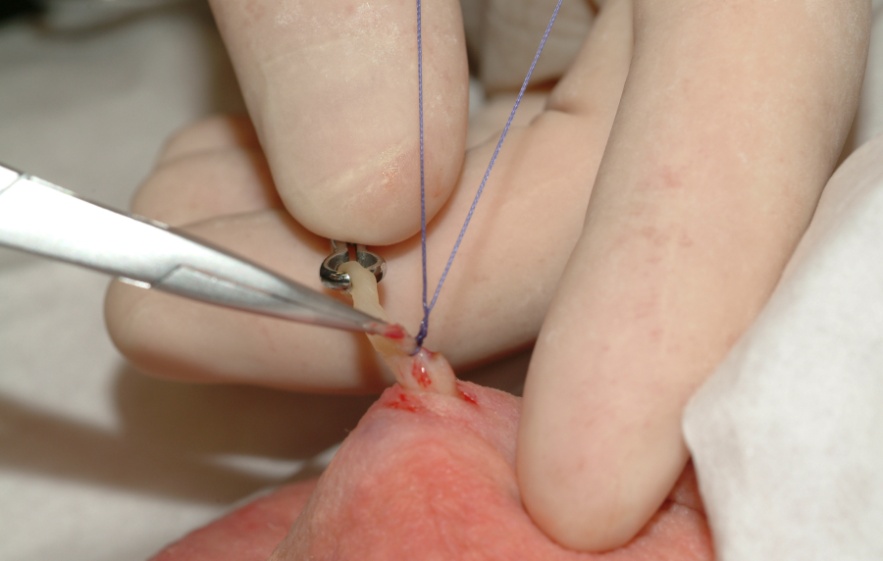 Avoid Classic Occlusion Technique (Ligation and Excision)
8% to13% failure rate
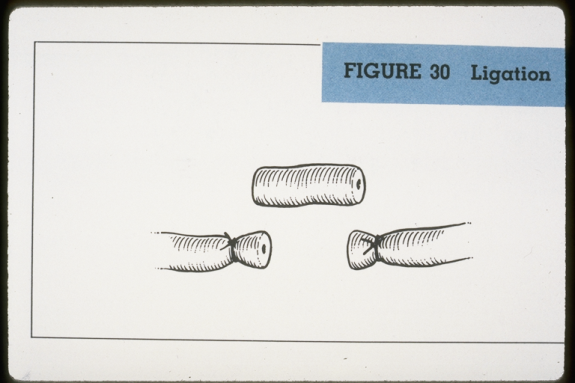 Recanalization
counsel your patients about this
rare, but life-changing
post-vasectomy semen check 
       very important!
[Speaker Notes: Labrecque et al, BMC Urology, 2006]
Pre-Vasectomy Counseling
discuss patient’s reason for procedure
use a checklist
know local consent laws
discuss that it’s permanent and alternatives
discuss benefits 
discuss risks 
not immediately effective 
possible complications
Vasectomy Possible Complications
Bleeding (1%)
Infection (1%)
Hematoma (1%)
granuloma
testicular atrophy
continuing fertility (recanalisation) (0.1%)
post-vasectomy chronic pain (1%)
regret
[Speaker Notes: Took out “unknown”
Is testicular atrophy really something you counsel about?]
Counseling After a Vasectomy
Very important!
Prevents complications
Can save you many phone calls
Post-Vas Instructions
support for the scrotum
rest
when to have sex
when to shower
how to use pain medications
use contraception
when to bring back semen sample
normal post-vasectomy changes
Support for the scrotum
very important
snugly fitting jockstrap or tight briefs
small vessels can bleed
scrotum can fill with blood
grapefruit or eggplant scrotum
scrotum can turn purple
blood oozes up to skin
Rest
also very important
the testes bounce between the legs
a small vessel can ooze
less bleeding and bruising if he rests
less pain if he rests
When to have sex
Not much evidence here!
Most people say
1 time during first week
2 times during second week
after that, go for it!
go gently
don’t be surprised by a few drops of blood in semen at first
When to shower
Wait 2 or 3 days
when he showers, his testes dangle
can increase bleeding or bruising
not much evidence about infection
Pain medications
Most men need only ibuprofen
400 to 600mg every eight hours with food
this greatly helps the “achy” feeling
Acetaminophen also very useful
don’t exceed 3,000mg per day
Pain medications
Comfort care like
scrotal support
ice
rest
much more important than medications
[Speaker Notes: Remind me to tell you about the beer technique…]
Contraception
After a vasectomy the man is still fertile for a few months!
Sperm can hide in 
the tubes
the prostate
the seminal vesicles
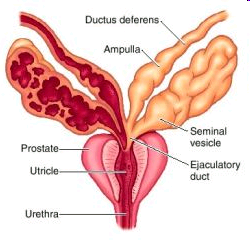 Contraception
He must continue to use contraception after his vasectomy until his semen analysis is clear!
When to bring semen to lab
Years ago, we said 8 to 10 weeks
Now, say “At least 3 months.”

Sperm can hide in various places and cause you much follow-up hassles.
[Speaker Notes: Michel still allows 2 months]
Normal changes after a vas
most men have no visible changes
many men get bruising 
on the scrotum
on the penis
on the upper legs
Normal changes after a vas
Some men are quite comfortable
many men are sore
“like I got kicked in the nuts”
soreness is very common with
walking up stairs
sidestepping into a car
any vigorous physical activity
Phone Calls
Many men call after their vasectomies
Good post-op counseling can prevent many of these calls
Rare complaints
If they have pus, fever, discharge, or redness of the wound, have them come right in for evaluation.
[Speaker Notes: Either keep or take out.  We don’t want to scare these people right away.  ;)]
Clinic Follow-Up
Major complications are rare.
Most complaints respond to common sense.
Vasectomy Possible Complications
Bleeding (1%)
Infection (1%)
Hematoma (1%)
granuloma
testicular atrophy
continuing fertility (recanalisation) (0.1%)
post-vasectomy chronic pain (1%)
regret
[Speaker Notes: Took out “unknown”
Is testicular atrophy really something you counsel about?]
Bruising in Clinic
Minor bruising
to scrotum
to penis
to upper thigh
to lower abdomen
is common
[Speaker Notes: Take out]
Normal abdomen bruise
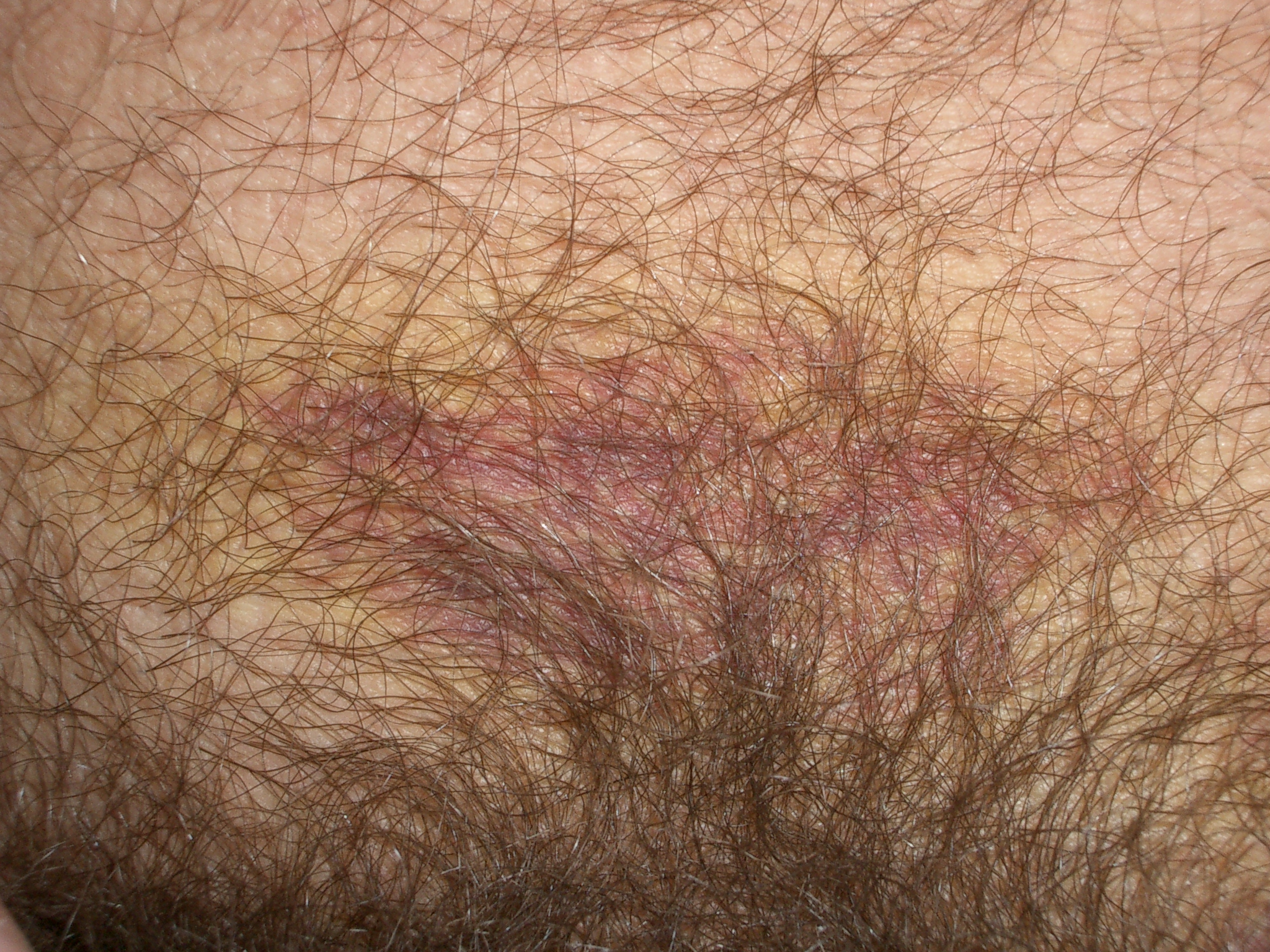 Normal thigh bruise
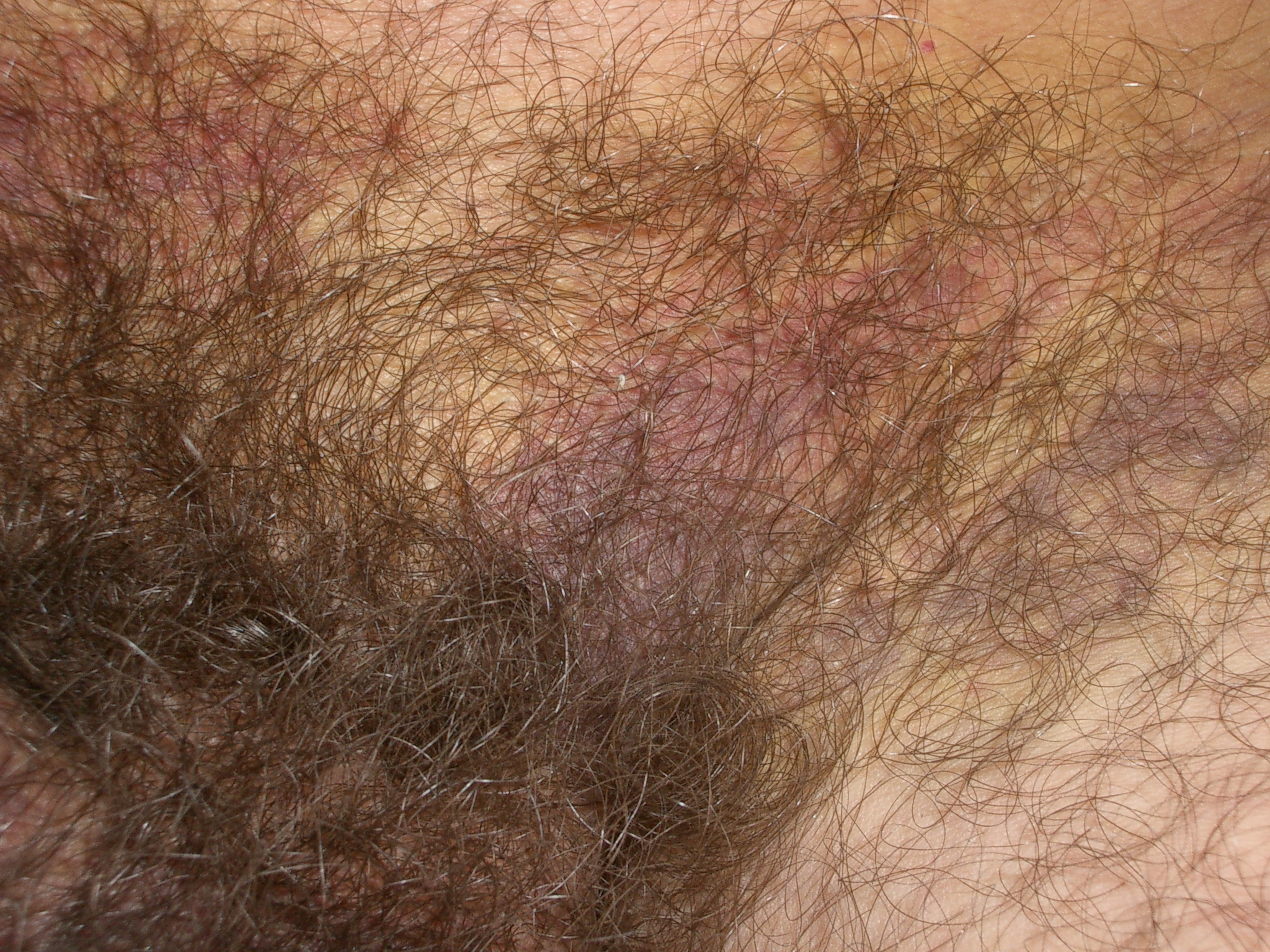 Bruising
Usually responds to 
compression with jockstrap
rest
patience (will take time to resolve)

Invite in for exam if worsening
Tenderness in Clinic
Take good history (OLDECART)
examine for redness, pus, swelling, fever
can be
normal
infection
hematoma
granuloma
Tenderness in Clinic
Usually responds to 
support
ibuprofen 
ice
rest
Occasionally antibiotics 
Rarely drainage of hematoma (very rarely)
[Speaker Notes: I think this is redundant too, but I liked the pics]
Infection in Clinic
Symptoms
tenderness
redness
sometimes fever
sometimes pus
Infection in Clinic
Signs
swelling
redness
pus
tenderness at incision or deeply
warmth or fever
Treatment of Infection
Remove sutures if present
sutures not usually present in Li technique
Antibiotics
 If early (2-3 days): cover skin pathogens (gram postive)
cephalexin 500mg po qid x 7 days, # 28
erythromycin base 333mg po tid x 7 days, # 21
If late (4-7 days) and : cover ano-rectal pathogens (gram positive and negative) + 
levofloxacin 500 mg po die X 7 -10 days
amoxicillin 875 + clavulanic acid 125 mg po bid x 7-10 days
If epididymal infection suspected (sexually transmitted disease)
 doxycycline 100 po bid x 7 days, # 14
[Speaker Notes: Keep it??]
Further Treatment of Infection
scrotal support
ibuprofen
occasionally opioids (hydrocodone, etc.)
warm compresses
close follow-up
return right away if not improving
rarely need draining or surgical consult
Hematoma in Clinic
Approximately 1 to 5 % of vas cases

symptoms
tender swelling
size can vary from “grape” to “grapefruit”
often associated with bruising
can be quite painful
occur within days to a week of vasectomy
Hematoma
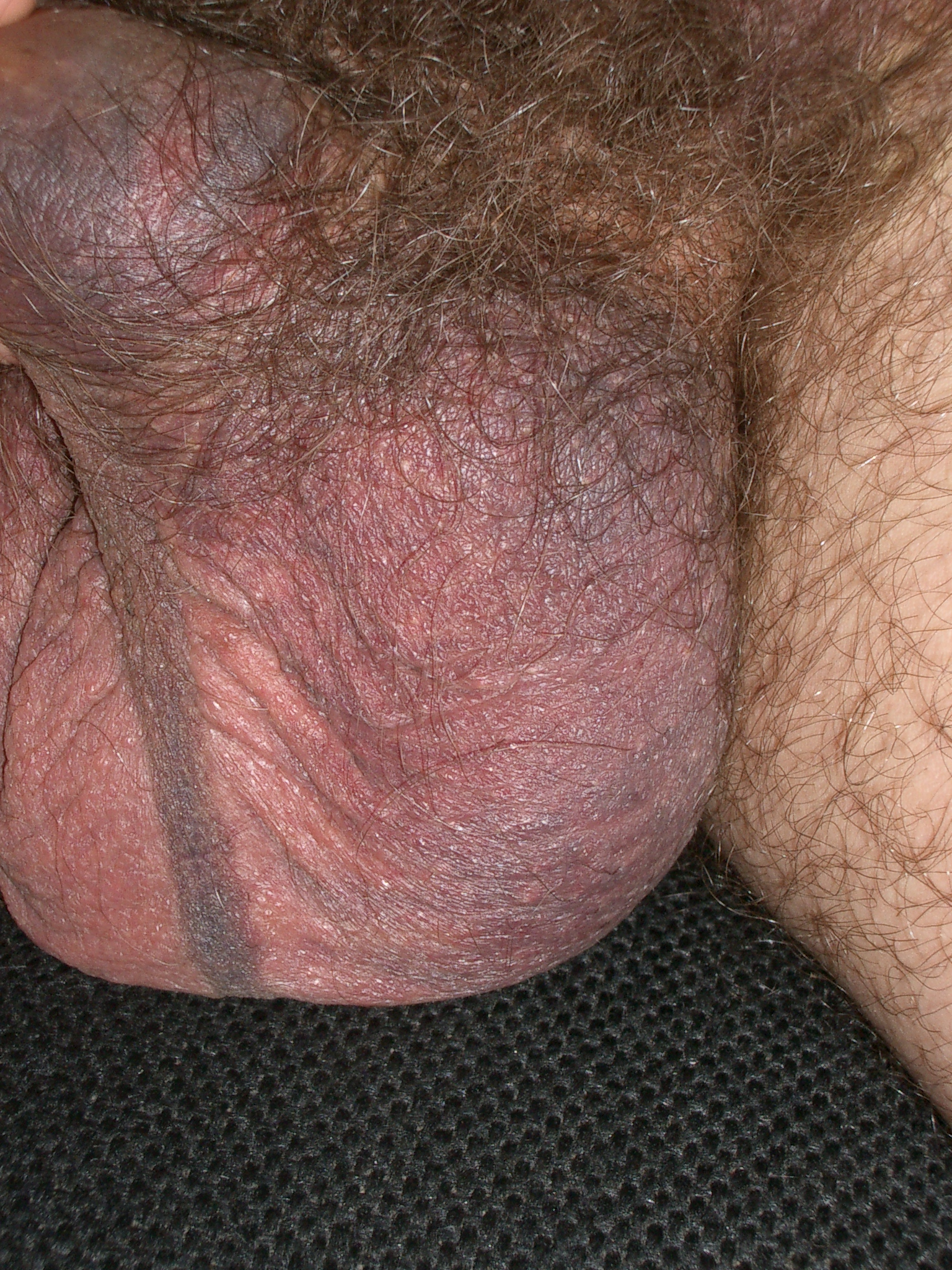 [Speaker Notes: I’m ambivalent about whether to keep this.   My inclination is no.]
Hematoma Treatment
scrotal support
ice
ibuprofen
time!
Explain these take up to 6 to 8 weeks to reabsorb
“like a goose-egg bump on your head”
Hematoma Treatment
If growing after compression, will need surgical consultation (very rare!)
Granuloma
a swelling of the vas tube at the severed end
occurs in about 1/3 of vasectomies
painful occasionally
usually resolve with 
ibuprofen
support
time
[Speaker Notes: This we need]
Summary
A vasectomy is a simple procedure
Many techniques exist
No-Scalpel technique has advantages
Complications are rare, but do occur
Most treatments are common sense
Do integrate this into your practice